Md. Manzur Rahman
B.A. (Hon’s), M.A. (English)
Assistant Teacher (English)
Goonvari B.L. High School,
Fulchhari, Gaibandha
 E-mail: manzurrahman12@yahoo.com
Class: ix
Subject: English 2nd Paper
Time : 40 minutes
Title: Suffix and Prefix
Welcome to my today’s class.
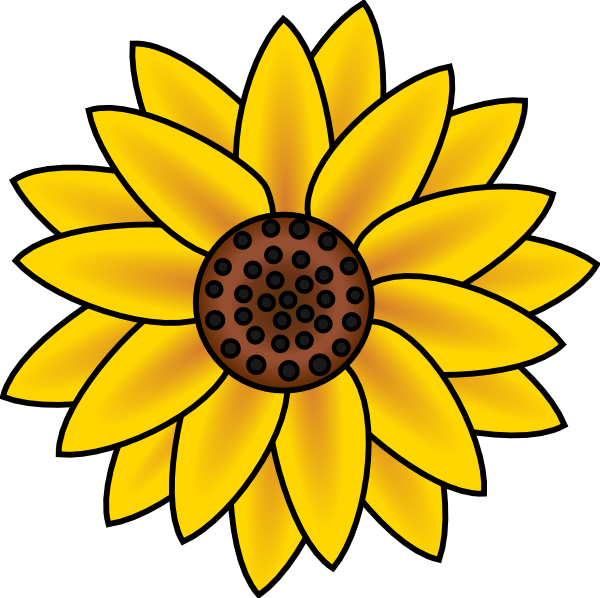 Look at the sentences
Flowers are the symbol of love and-------------(pure).
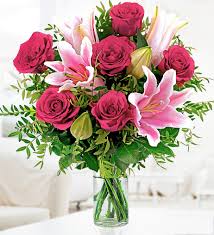 They are---------- (know) for their beauty and fragrance.
Can you guess our today’s lesson?
So our today’s lesson is on-
Fill in the gaps with suffix and prefix.
After the end of the lesson, SS will be able to-
able to fill in the gaps with suffix and prefix
Let’s fill in the gaps with suffix and prefix.
Flowers are the symbol of love and (a)---------(pure).
purity
Why will you use the word ‘purity’?
1. After preposition, NOUN is used.
2. As NOUN is used before ‘and’, Noun will also be used after ‘and’.
Let’s fill in the gaps with suffix and prefix.
They are (b)------------(know) for their beauty and fragrance.
known
Why will you use the word ‘known’?
1. The sentence is written in PASSIVE VOICE.
Let’s fill in the gaps with suffix and prefix.
Some flowers are (c)-----------(note) for their fragrance and some are for their beauty.
notable
Why will you use the word ‘notable’?
1. After auxiliary verb, adjective/noun/principle verb is used.
2. If we use adjective, it will be a meaningful sentence.
Let’s fill in the gaps with suffix and prefix.
But the rose is favourite for us for it’s colour and beauty. It’s mother place is the cities of Paris. The (d)-----------(Japan) are exceptionally famous for it’s (e)--------------(cultivate).
Japanese
cultivation
Why will you use the word ‘Japanese and cultivation’?
1. After the, Adjective is used and subject will be plural. So, from Japan to Japanese.
2. After any possessive, NOUN is used. 
So, from Japan to Japanese.
Let’s fill in the gaps with suffix and prefix.
At present most of the countries grow rose in plenty. It (f)---------------(general) grows from June to November.
generally
Why will you use the word ‘generally’?
1. Before Verb and after Subject, we can use ADVERB.
Let’s fill in the gaps with suffix and prefix.
Its scent makes us (g)----------------(cheer).
cheerful
Why will you use the word ‘cheerful’?
You can follow the structure:
	Sub + make + obj. + Adjective.
Let’s fill in the gaps with suffix and prefix.
It makes people lively, lovely, (h) ----------------(affection)
affectionate
Why will you use the word ‘affectionate’?
You can follow the structure:
	Sub + make + obj. + Adjective.
As lively, lovely are adjectives, another adjective can be used after the conjunction ‘and’.
Let’s fill in the gaps with suffix and prefix.
By (i)-----------------(grow) roses in plenty, we can export them and solve our (j)---------------(employ) problem.
growing
employment
Why will you use the word ‘growing and employment’?
Preposition + Noun/(Verb+ing). -----growing----
2. Possessive + Noun
Home work
Fill in the gaps with suffix and prefix:
The books of famous (a) write are put on sale in the book fair. Most of the (b) visit buy books of different (c) publish. Almost no visitor returns from the fair without making any purchase. The (d) buy like to buy at a fair price. Our book fair is always (e) crowd. As (f) vary books are (g) play in a fair, the buyers get a scope to choose books. They buy their (h) choose books after a long search. This facility is (i) available in any place other than a book fair. A book fair is always (j) come to the students.
[Speaker Notes: Teacher will help to make pair of students. After completing pair work, teacher show the correct answer.]
That’s All for Today.
See you in the next class.
Bye.
[Speaker Notes: Teacher will help to make pair of students. After completing pair work, teacher show the correct answer.]